Cyber Security and Privacy:
An Optimist’s Perspective

Prof. Ravi Sandhu
Executive Director, Institute for Cyber Security
Lutcher Brown Endowed Chair in Cyber Security

Trinity University Computer Science Colloquium
No-Boundary Thinking

March 22, 2016

ravi.sandhu@utsa.edu
www.profsandhu.com
www.ics.utsa.edu
1
© Ravi  Sandhu
World-Leading Research with Real-World Impact!
Pragmatic Optimist
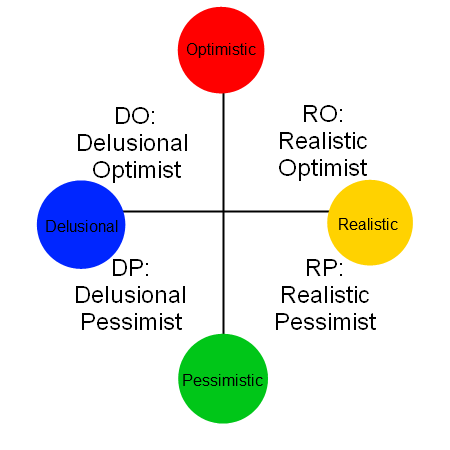 2
© Ravi  Sandhu
World-Leading Research with Real-World Impact!
Pragmatic Optimist
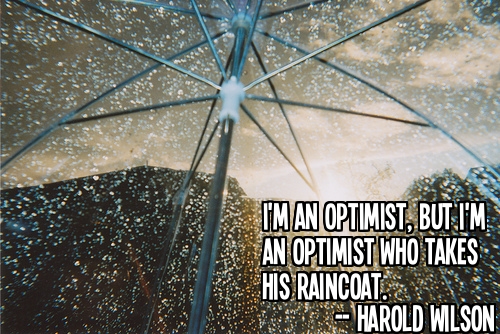 3
© Ravi  Sandhu
World-Leading Research with Real-World Impact!
Elephant Problem
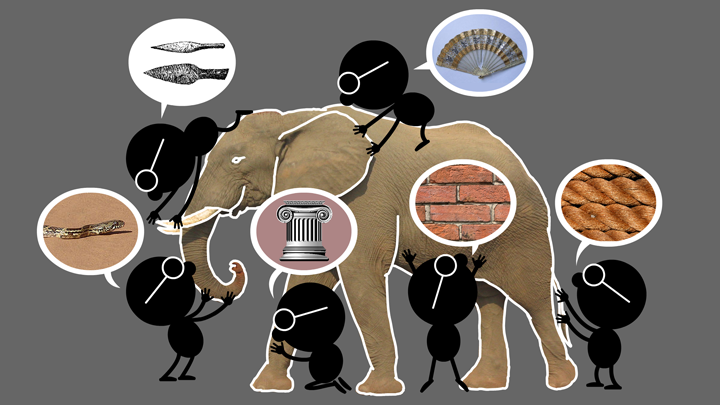 4
© Ravi  Sandhu
World-Leading Research with Real-World Impact!
Cyber-Elephant Problem
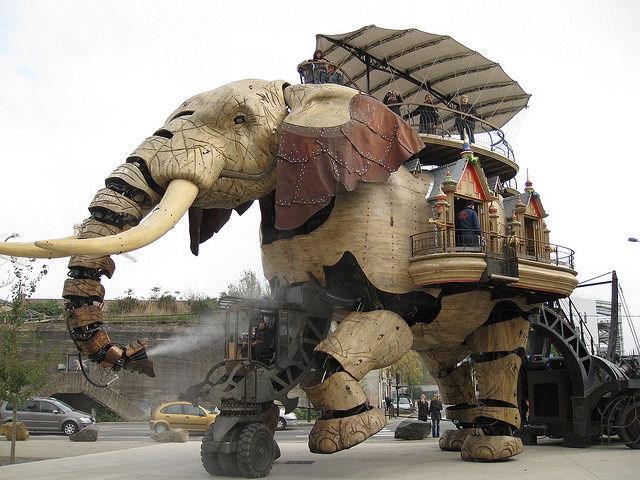 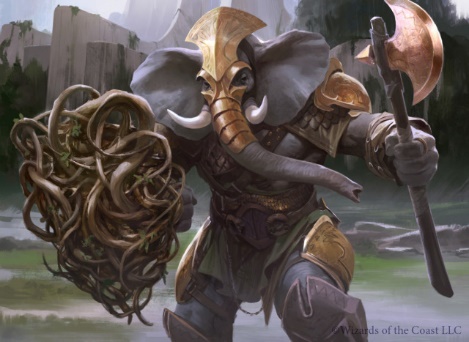 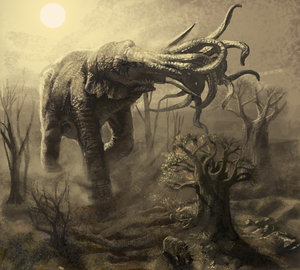 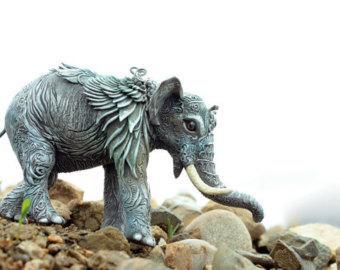 5
© Ravi  Sandhu
World-Leading Research with Real-World Impact!
What is Cyber?
Pre-Network
Age
Communications
Security
Computer
Security
Network
Age
Information
Security
Internet
Age
Cyber
Security
6
© Ravi  Sandhu
World-Leading Research with Real-World Impact!
Security vis a vis Privacy
Security
Privacy
7
© Ravi  Sandhu
World-Leading Research with Real-World Impact!
Security vis a vis Privacy
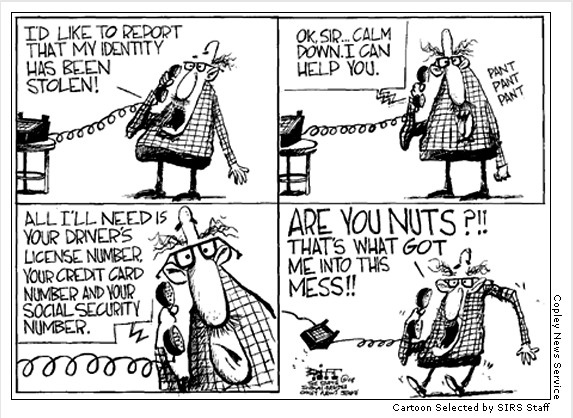 8
© Ravi  Sandhu
World-Leading Research with Real-World Impact!
Security vis a vis Privacy
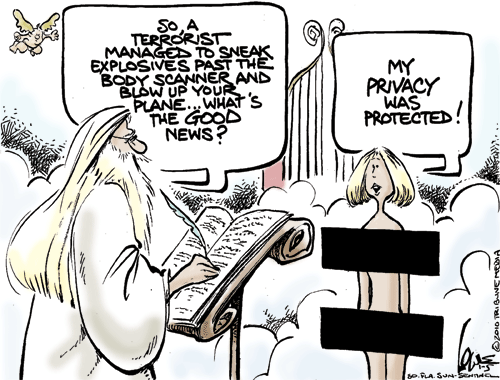 9
© Ravi  Sandhu
World-Leading Research with Real-World Impact!
Security vis a vis Privacy
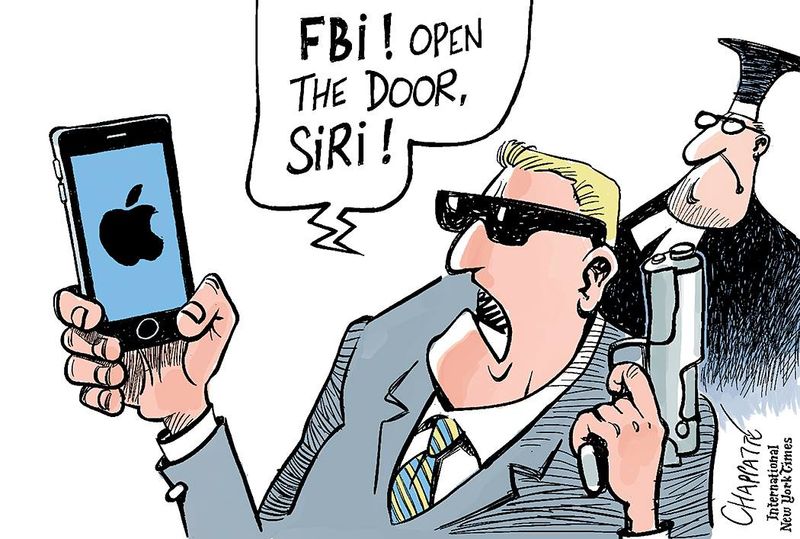 10
© Ravi  Sandhu
World-Leading Research with Real-World Impact!
Clipper Chip 1993
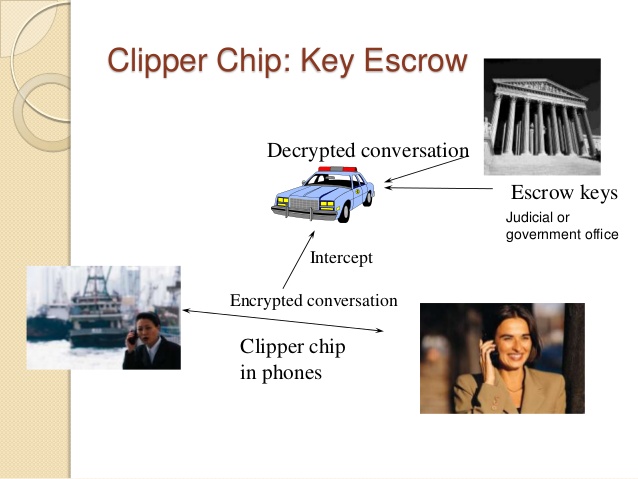 11
© Ravi  Sandhu
World-Leading Research with Real-World Impact!
Total Information Awareness 2003
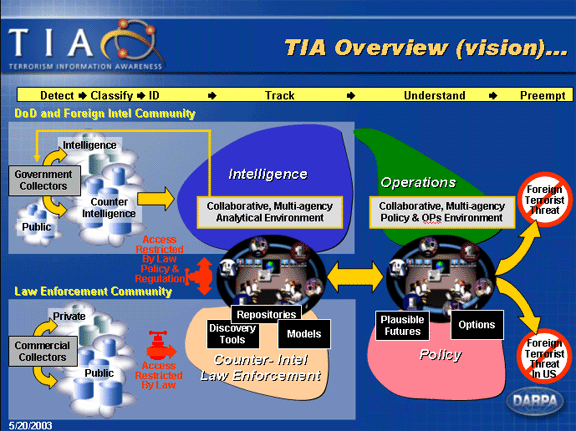 12
© Ravi  Sandhu
World-Leading Research with Real-World Impact!
Security vis a vis Privacy
Security
Privacy
How can there be conflict from such a simple picture?
13
© Ravi  Sandhu
World-Leading Research with Real-World Impact!
The Virtuous Cycle
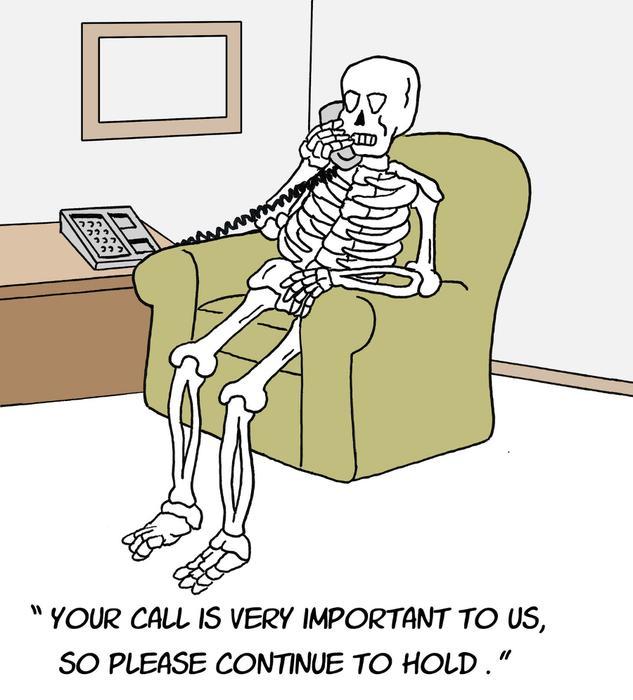 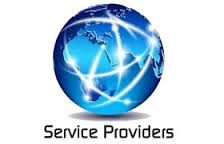 14
© Ravi  Sandhu
World-Leading Research with Real-World Impact!
The Virtuous Cycle
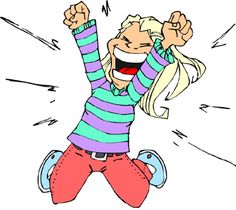 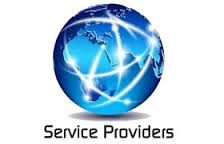 15
© Ravi  Sandhu
World-Leading Research with Real-World Impact!
The Virtuous Cycle
Personal info
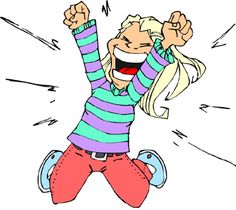 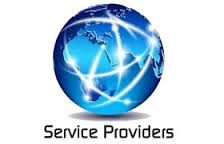 Delightful service
Aggregated
Analyzed
Modeled
16
© Ravi  Sandhu
World-Leading Research with Real-World Impact!
The Virtuous Cycle
Personal info
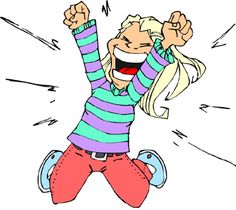 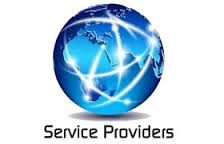 Delightful service
Aggregated
Analyzed
Modeled

Misused?
Malicious
Negligent
Coerced
17
© Ravi  Sandhu
World-Leading Research with Real-World Impact!
3 Ongoing Experiments
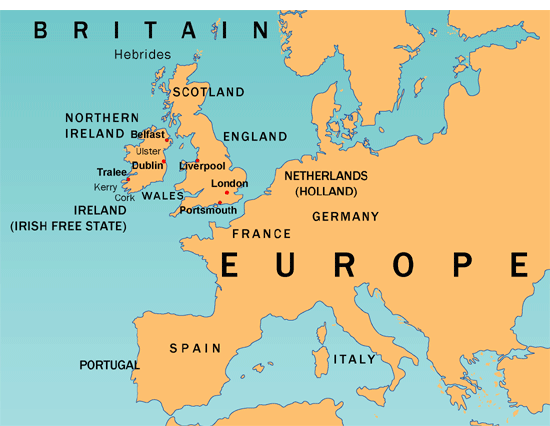 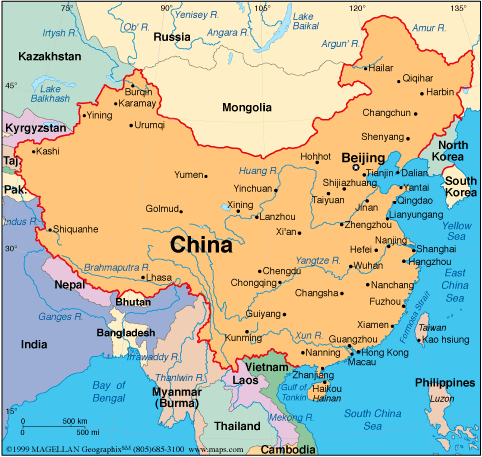 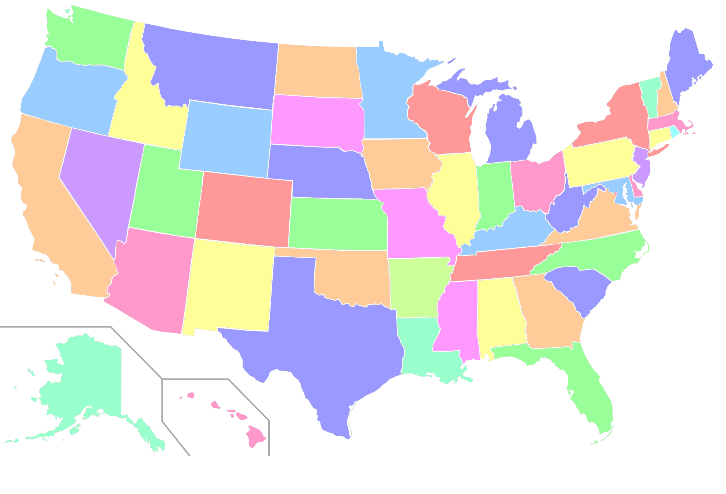 18
© Ravi  Sandhu
World-Leading Research with Real-World Impact!
Money is the Easier Problem
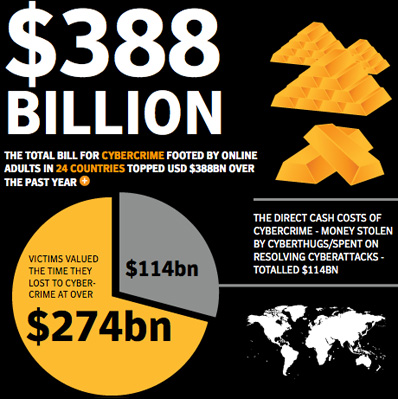 19
© Ravi  Sandhu
World-Leading Research with Real-World Impact!
Machine Ethics
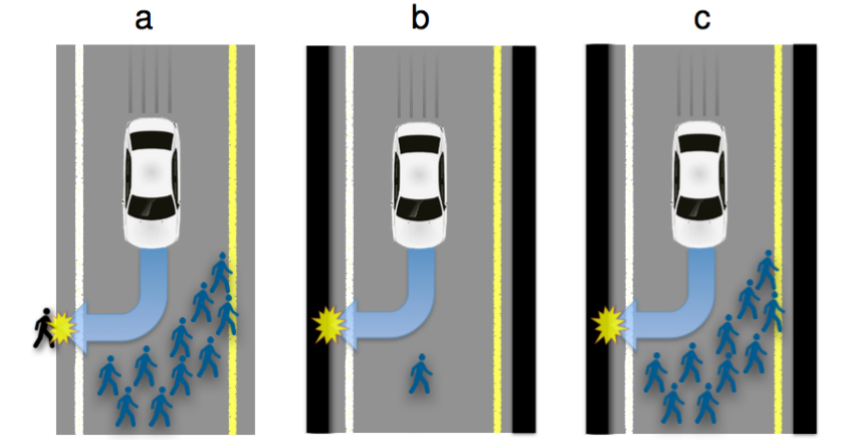 20
© Ravi  Sandhu
World-Leading Research with Real-World Impact!
On a Lighter Note
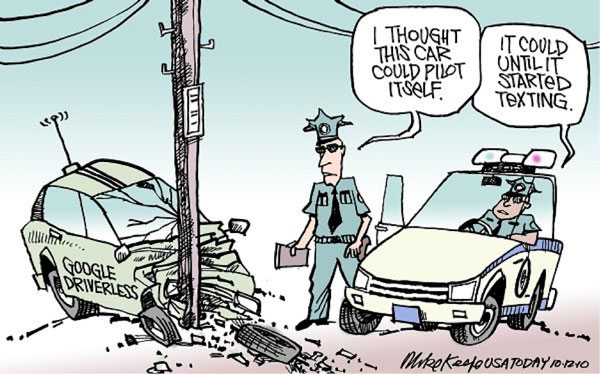 21
© Ravi  Sandhu
World-Leading Research with Real-World Impact!